Daniel’s 4 Kingdoms Daniel’s North & South – Ptolemies & SeleucidsBetween the Testaments
Lesson 5
D
A
N
I
E
L
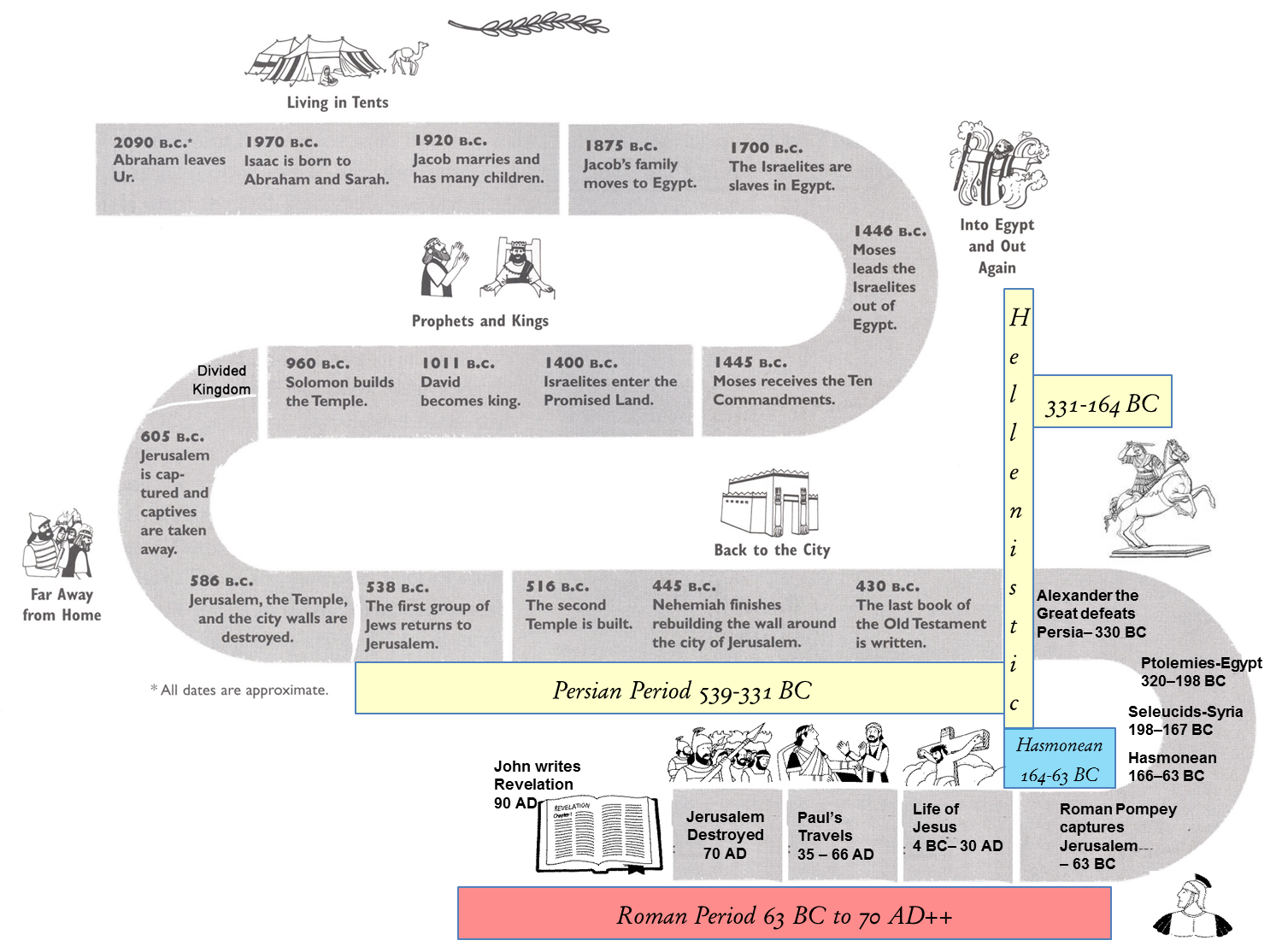 The Four Kingdoms
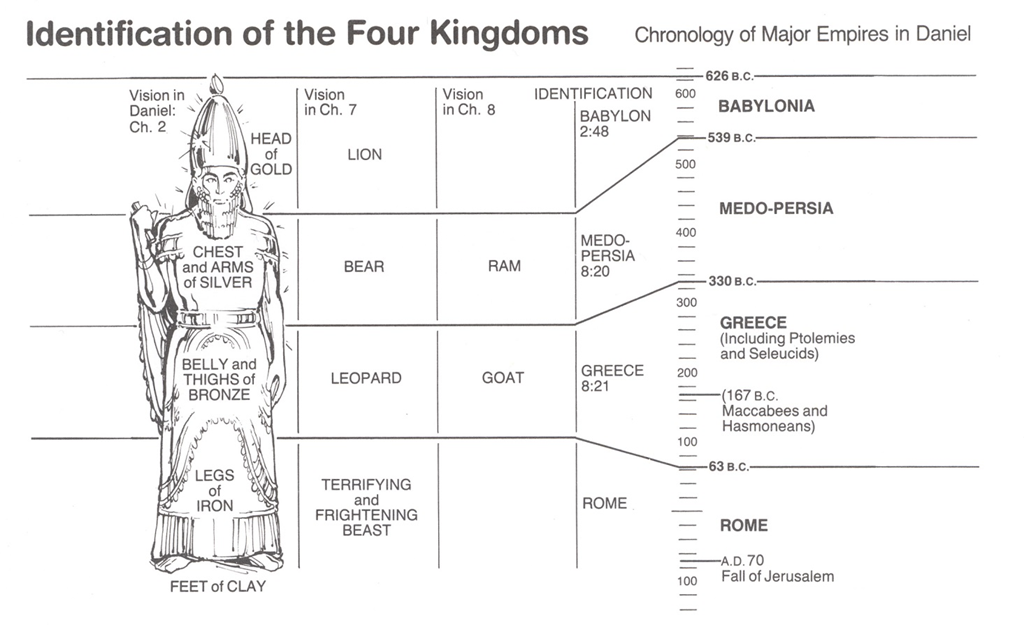 Apollos, a native of Alexandria
Acts 18:24-28(ESV) 24Now a Jew named Apollos, a native of Alexandria, came to Ephesus. He was an eloquent man, competent in the Scriptures.  25He had been instructed in the way of the Lord. And being fervent in spirit, he spoke and taught accurately the things concerning Jesus, though he knew only the baptism of John.  26He began to speak boldly in the synagogue, but when Priscilla and Aquila heard him, they took him and explained to him the way of God more accurately.  27And when he wished to cross to Achaia, the brothers encouraged him and wrote to the disciples to welcome him. When he arrived, he greatly helped those who through grace had believed, 28for he powerfully refuted the Jews in public, showing by the Scriptures that the Christ was Jesus.
City had five districts & two were denominated Jewish districts, 
because the majority of their inhabitants were Jews
Alexandria
port city on the Mediterranean Sea in northern Egypt founded in 331 BCE by Alexander the Great. 
It is most famous in antiquity as the site of the Pharos, the great lighthouse, considered one of the seven wonders of the ancient world, 
Temple of Serapis, the Serapion/Library
Alexandria
Eratosthenes (c.276-194 BCE) calculated the circumference of the earth to within 50 miles (80 km) at Alexandria. 
Euclid taught at the university there. 
Archimedes (287-212 BCE) the great mathematician and astronomer may have taught there and was certainly studied there.  
The greatest engineer and mathematician of his day, Hero (also known as Heron, 10-70 CE) was born and lived in Alexandria. 
credited with amazing feats in engineering and technology including the first vending machine, the force-pump, and a theatre of automated figures who danced, among his other inventions
Alexandria
The library, begun under Ptolemy I (305-285 BCE) was completed by Ptolemy II (285-246 BCE) who sent invitations to rulers and scholars asking them to contribute books. 
According to historians Oakes and Gahlin, “There was room for up to 70,000 papyrus scrolls. 
Most of the items were bought but other means were sometimes used. In order to procure coveted works, all ships entering the harbour were searched. Every book found was taken to the Library where it was decided whether to give it back or confiscate it and replace it with a copy”. 
No one knows how many books were held in the library at Alexandria but estimates have been made of 500,000.
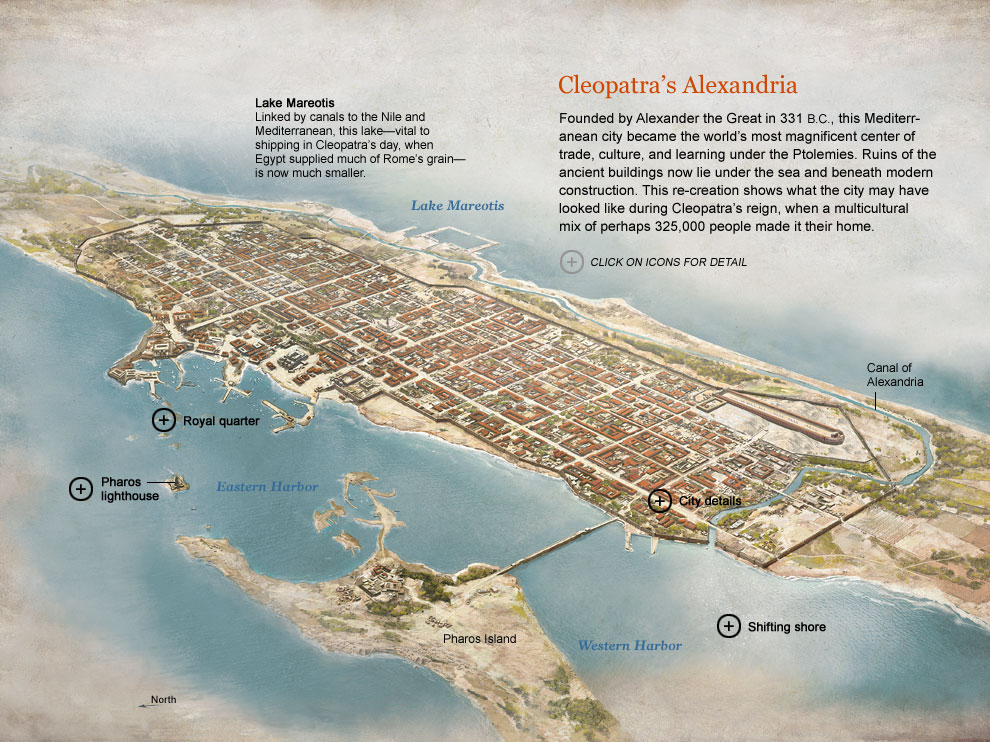 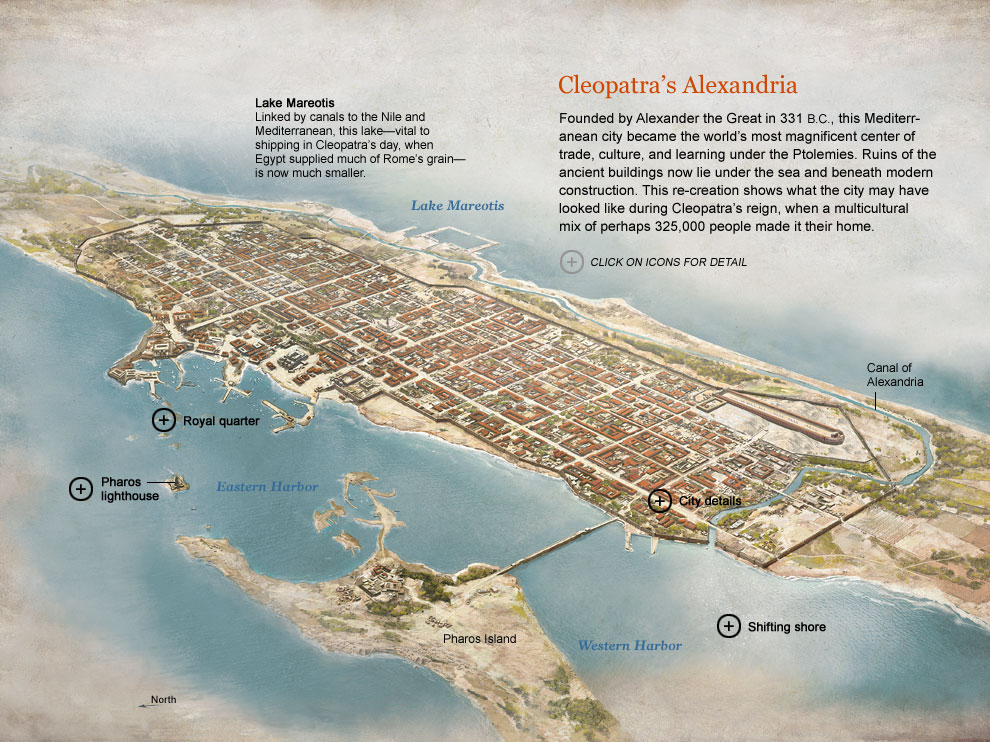 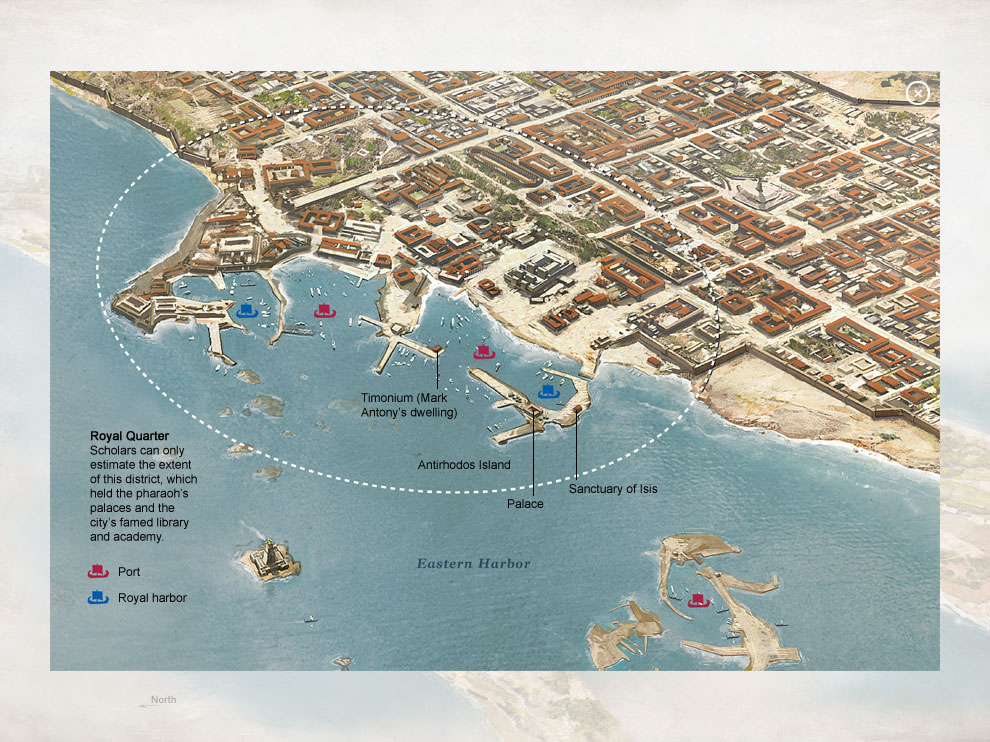 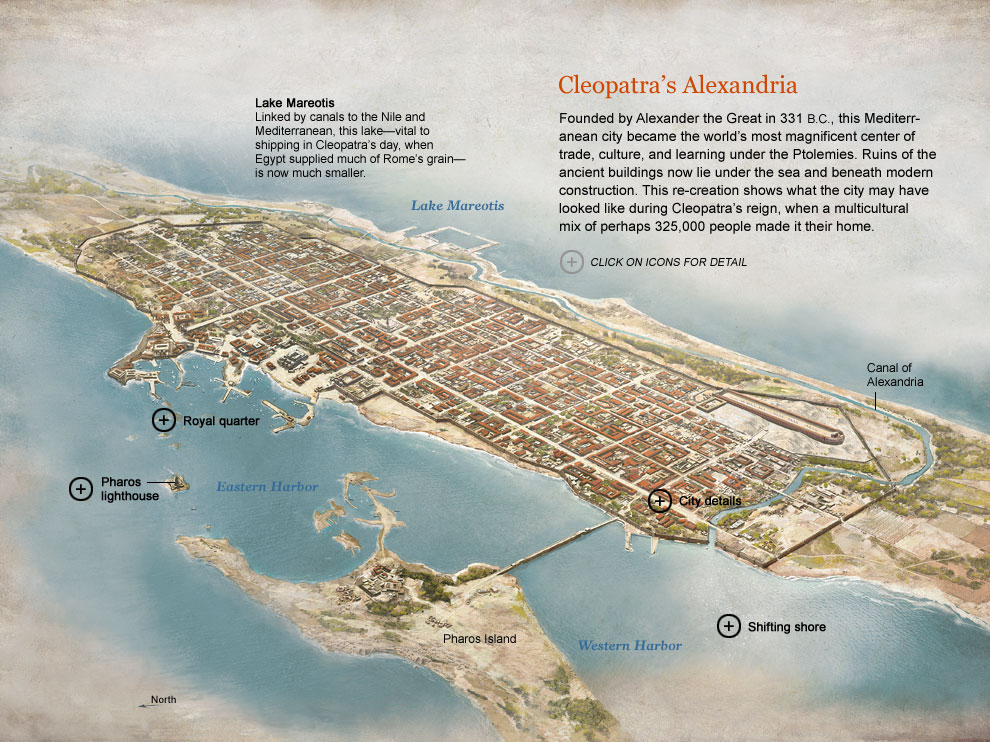 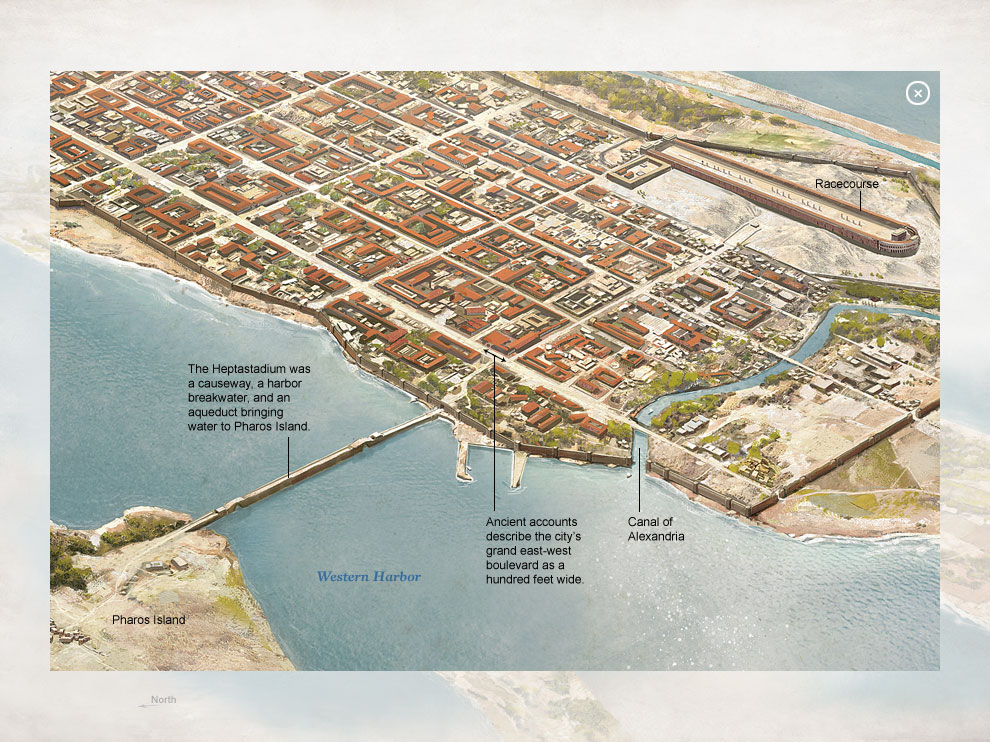 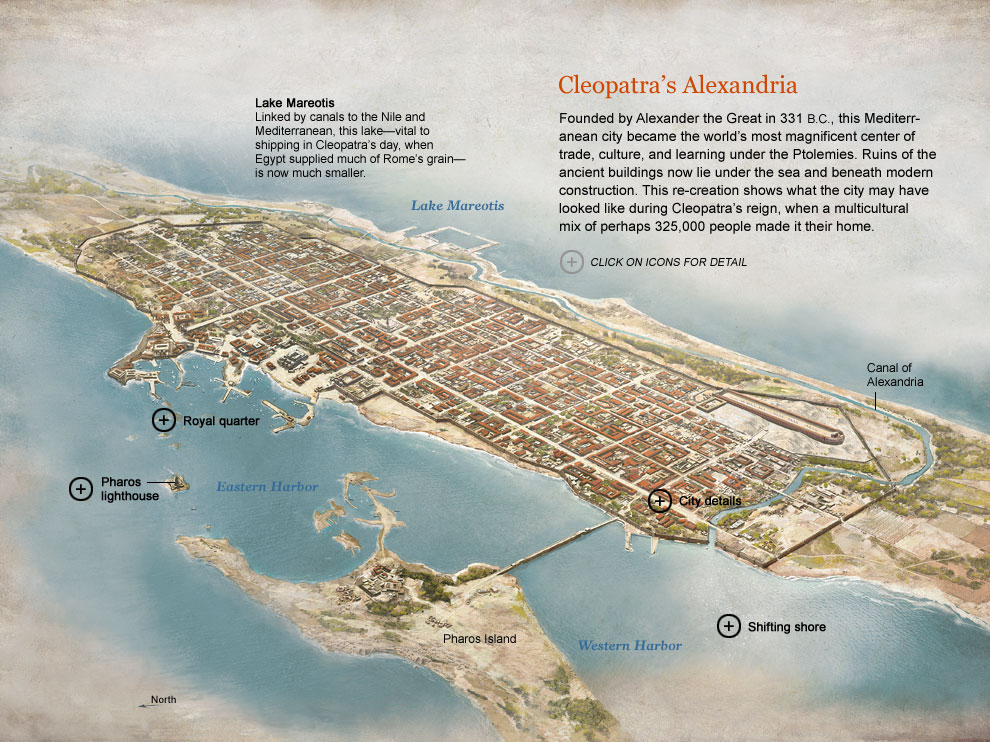 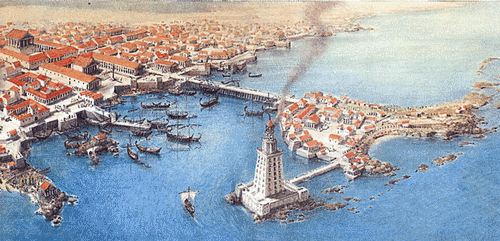 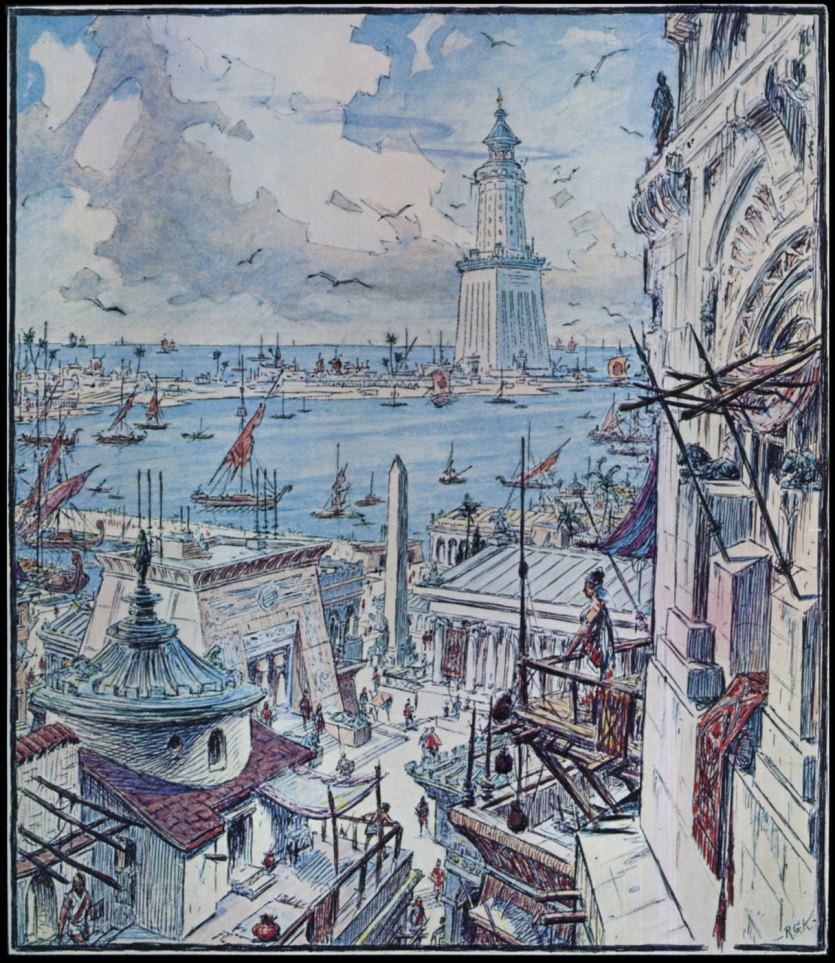 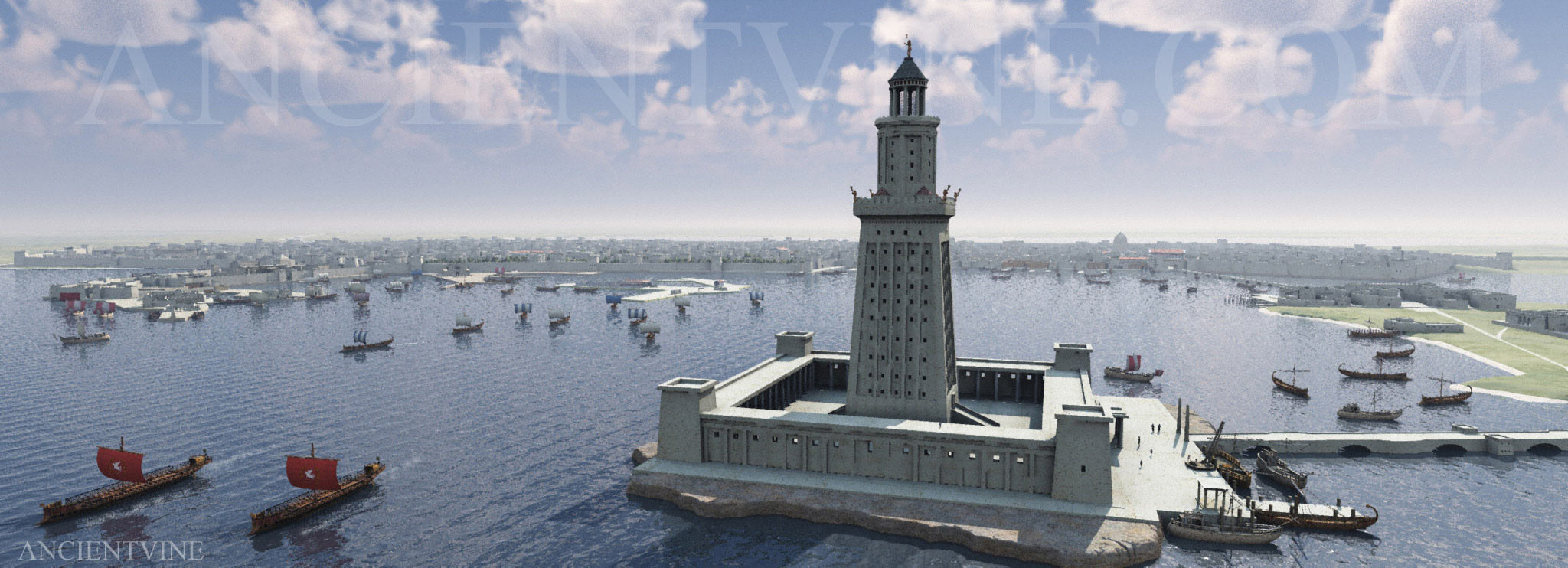 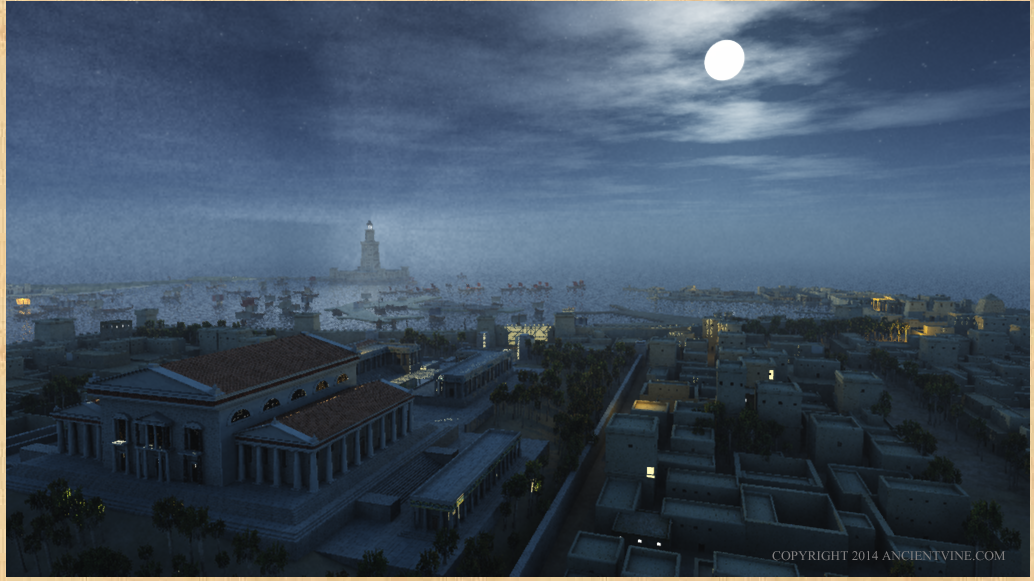 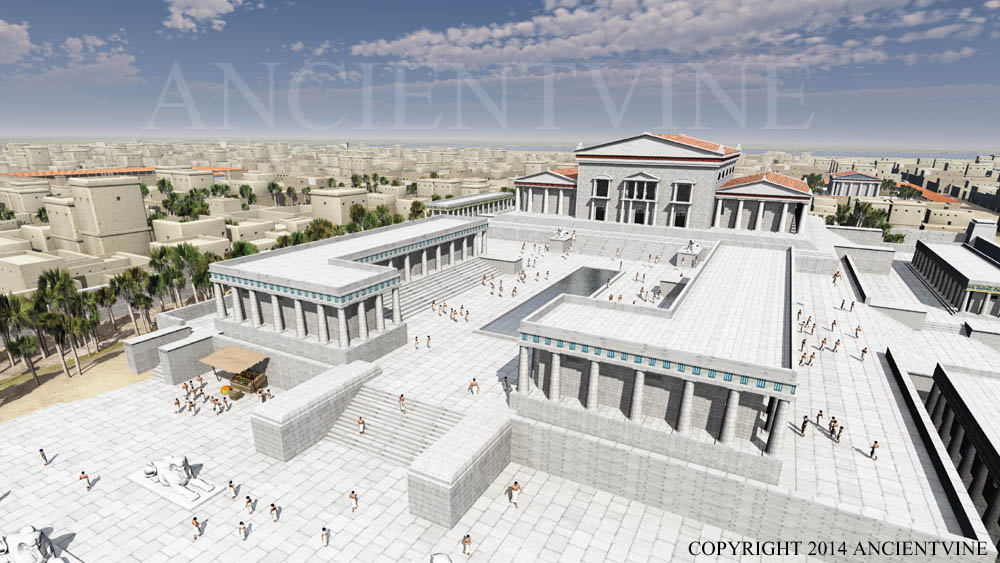 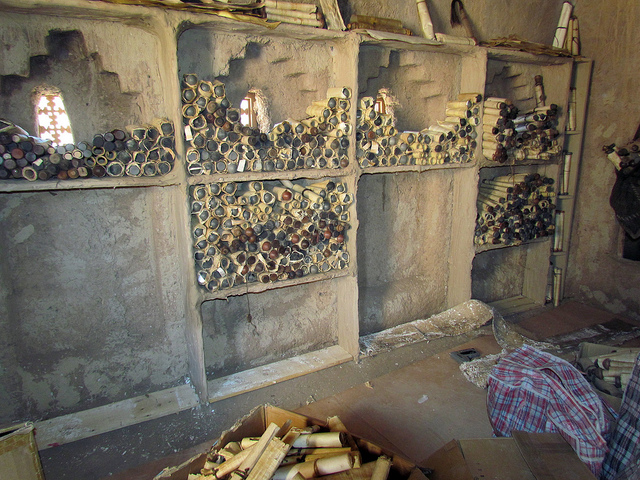 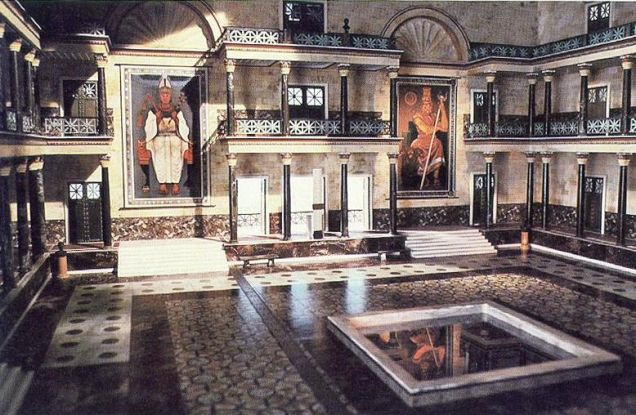 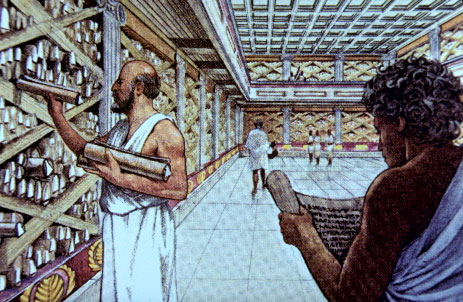 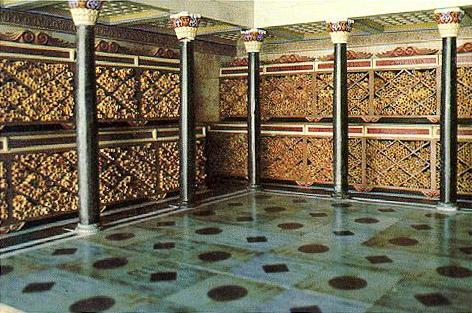 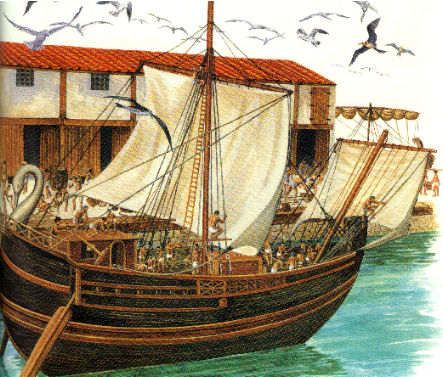 Acts 27:5-6(ESV) 5And when we had sailed across the open sea along the 
coast of Cilicia and Pamphylia, we came to Myra in Lycia.  
6There the centurion found a ship of Alexandria sailing 
for Italy and put us on board.  Acts 28:11 (ESV) 11After three months we set sail in a ship that had 
wintered in the island, a ship of Alexandria, 
with the twin gods as a figurehead.
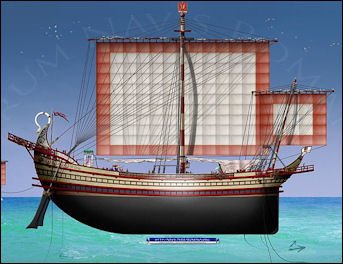 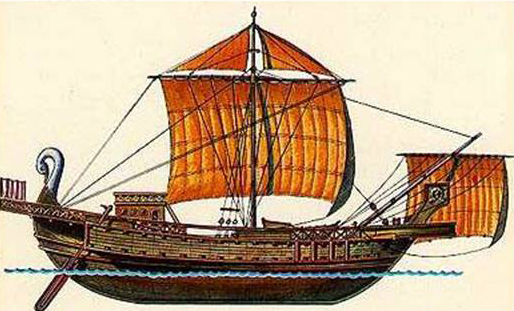 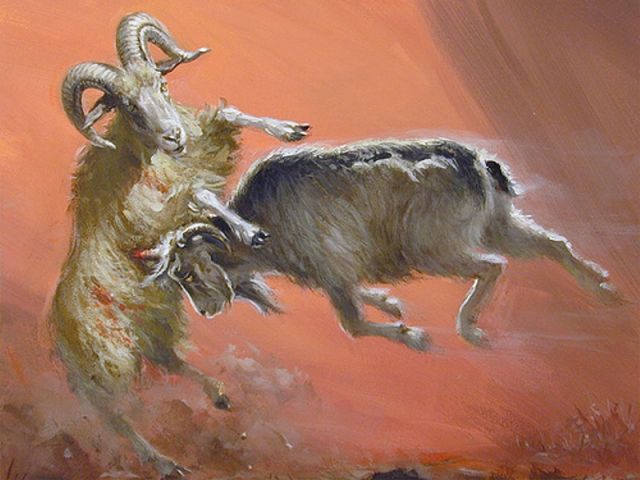 Daniel 8
20 As for the ram that you saw with the two horns, these are the kings of Media and Persia. 21 And the goat is the king of Greece. And the great horn between his eyes is the first king. 22 As for the horn that was broken, in place of which four others arose, four kingdoms shall arise from his nation, but not with his power.
What to do with an Empire?
Alexander and Roxanne’s small boy was named Alexander IV and was born shortly after his father’s death.
Alexander also left a half-brother in Babylon, one of Philip II’s other children – severe mental disabilities
Division 323 BC
Asia Minor: Antigonus 
Egypt: Ptolemy 
Eastern territories: Seleucus
Macedonia and Greece: Antipater 
Thrace: Lysimachus
275 BC
Egypt: Ptolemy 
Asia Minor  & Eastern territories: Seleucus
Macedonia and Greece
Thrace
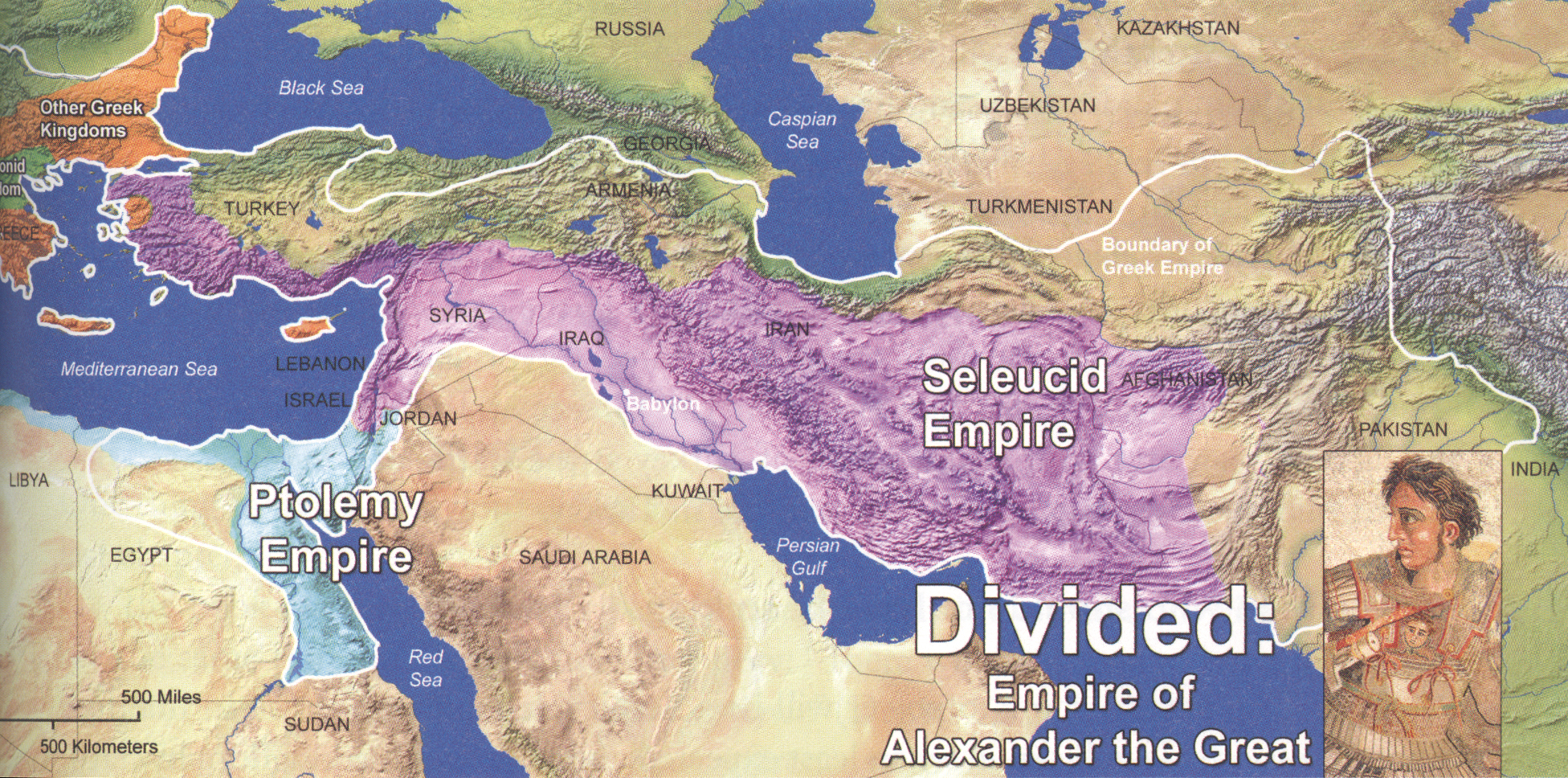 Alexander died in 323 B.C. when he was only about thirty-three years old. After some time, however, the four generals that had led Alexander’s armies divided his empire between them. We will study them in our next lesson.
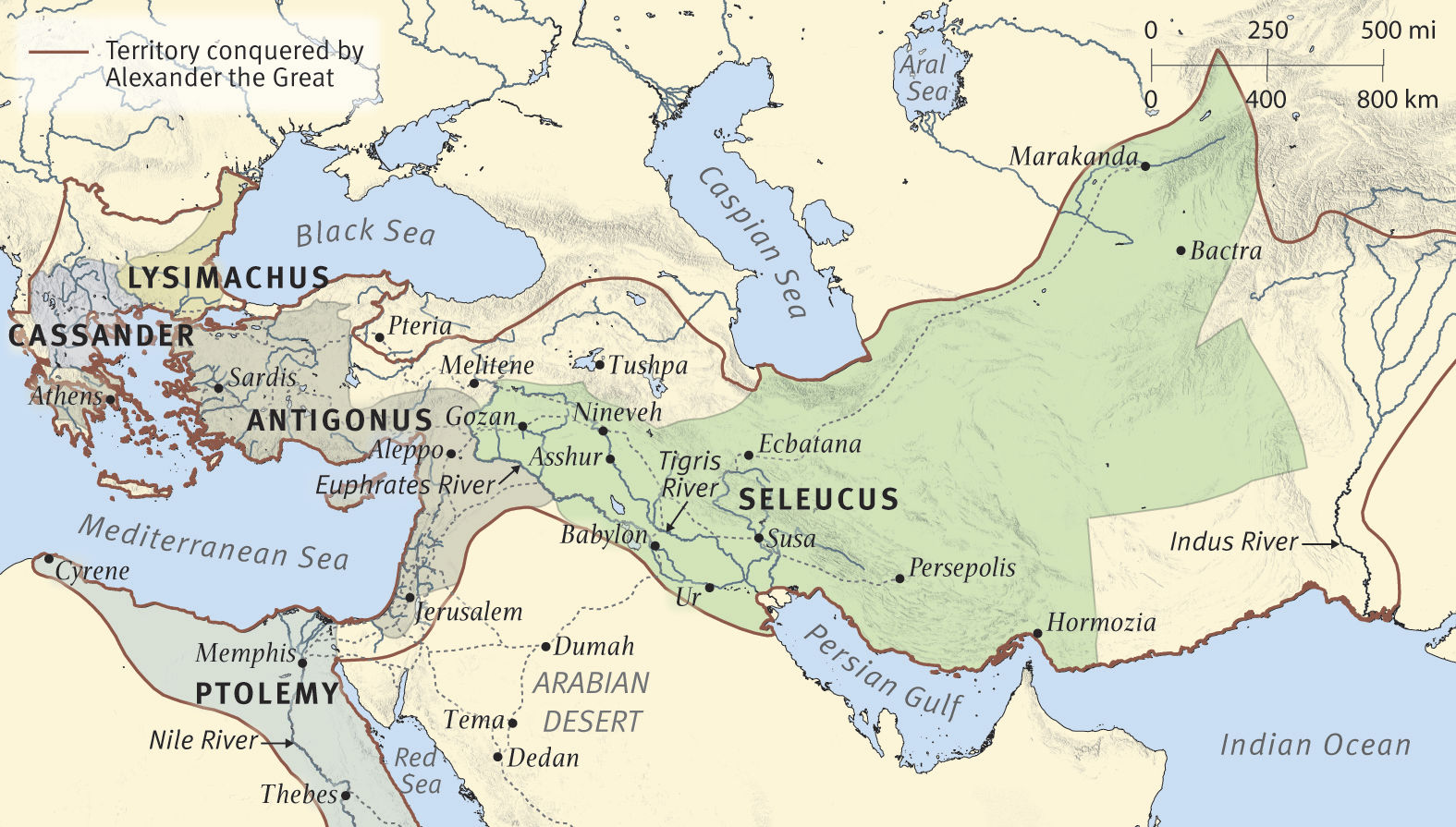 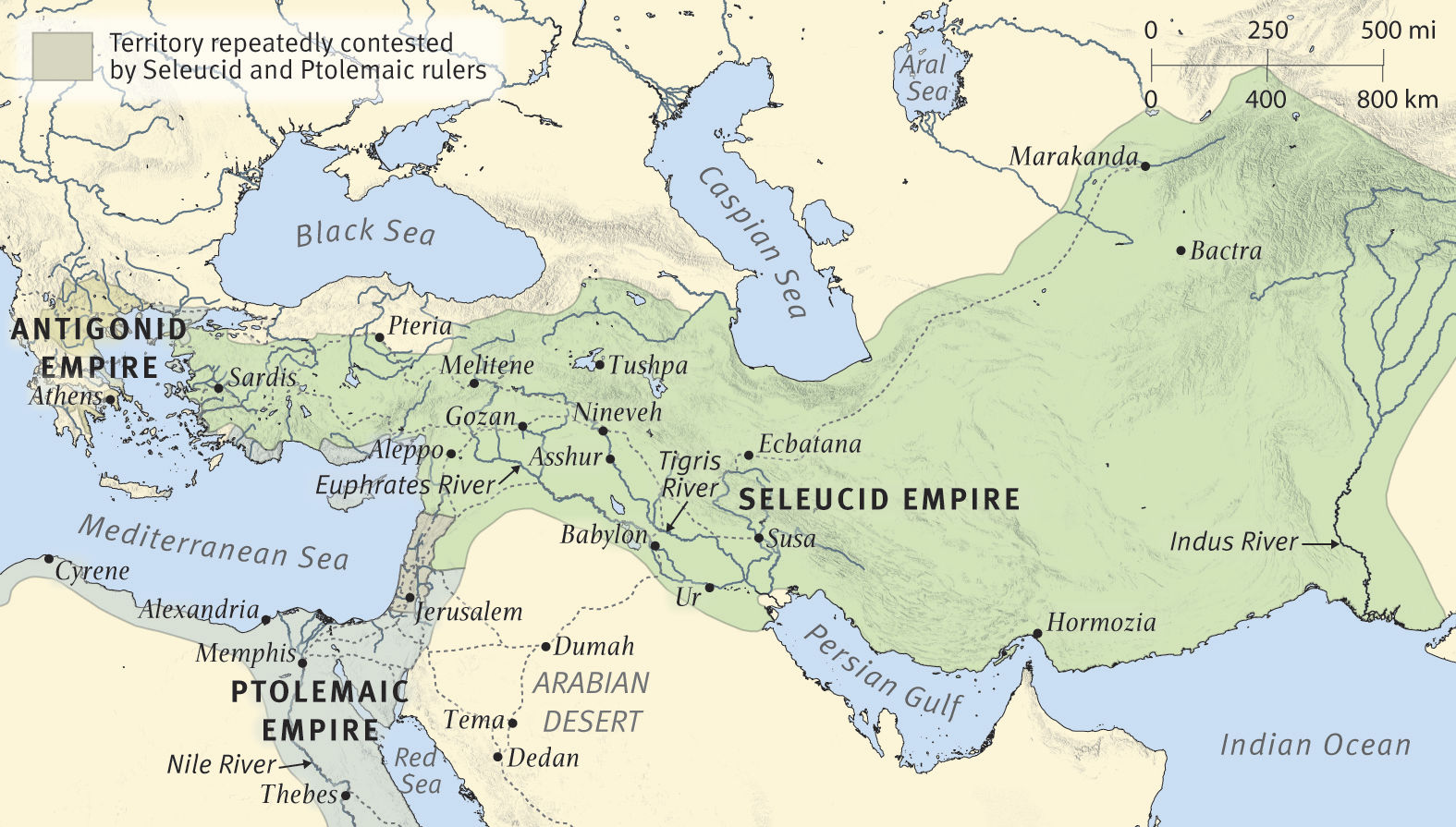 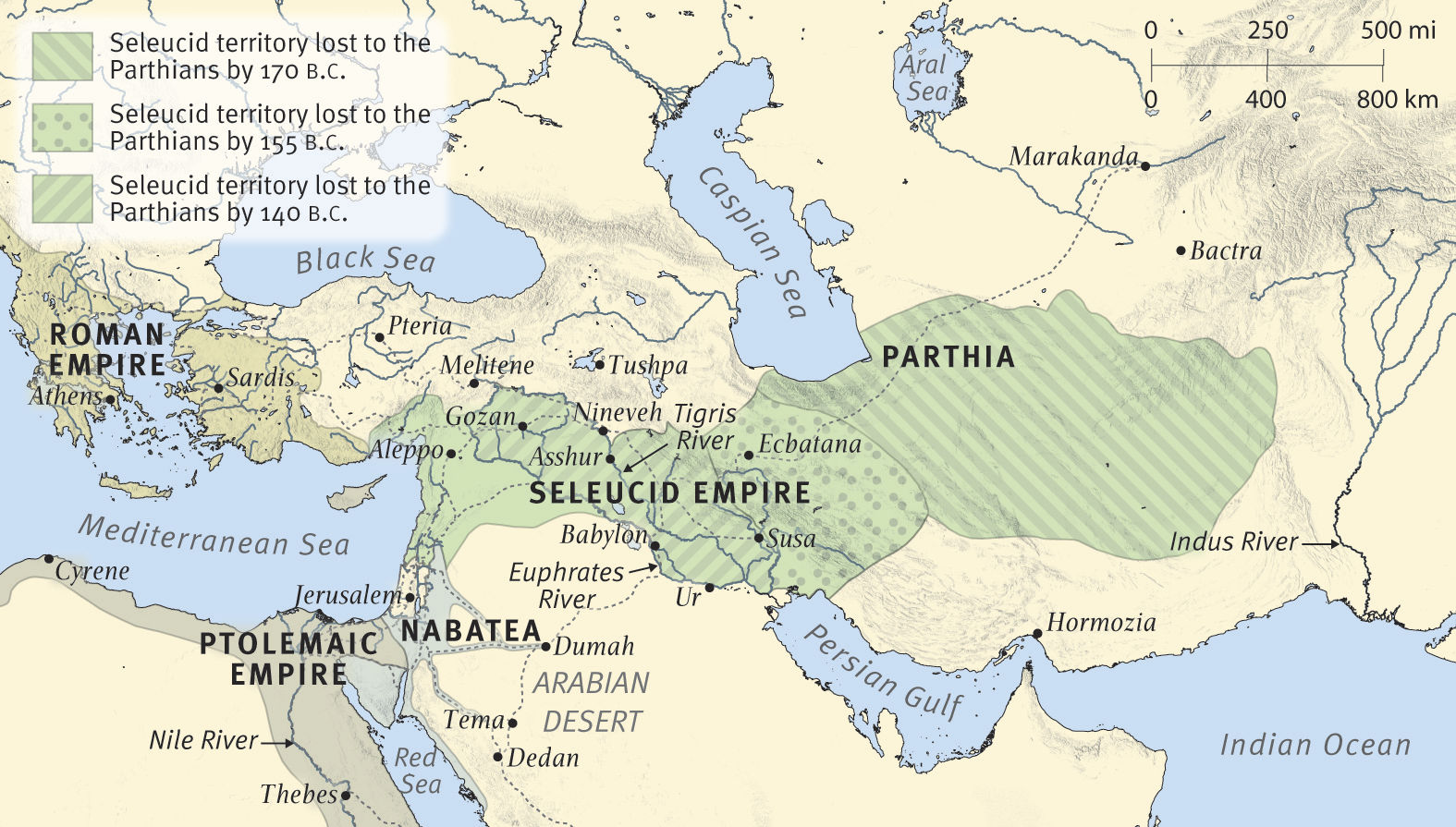 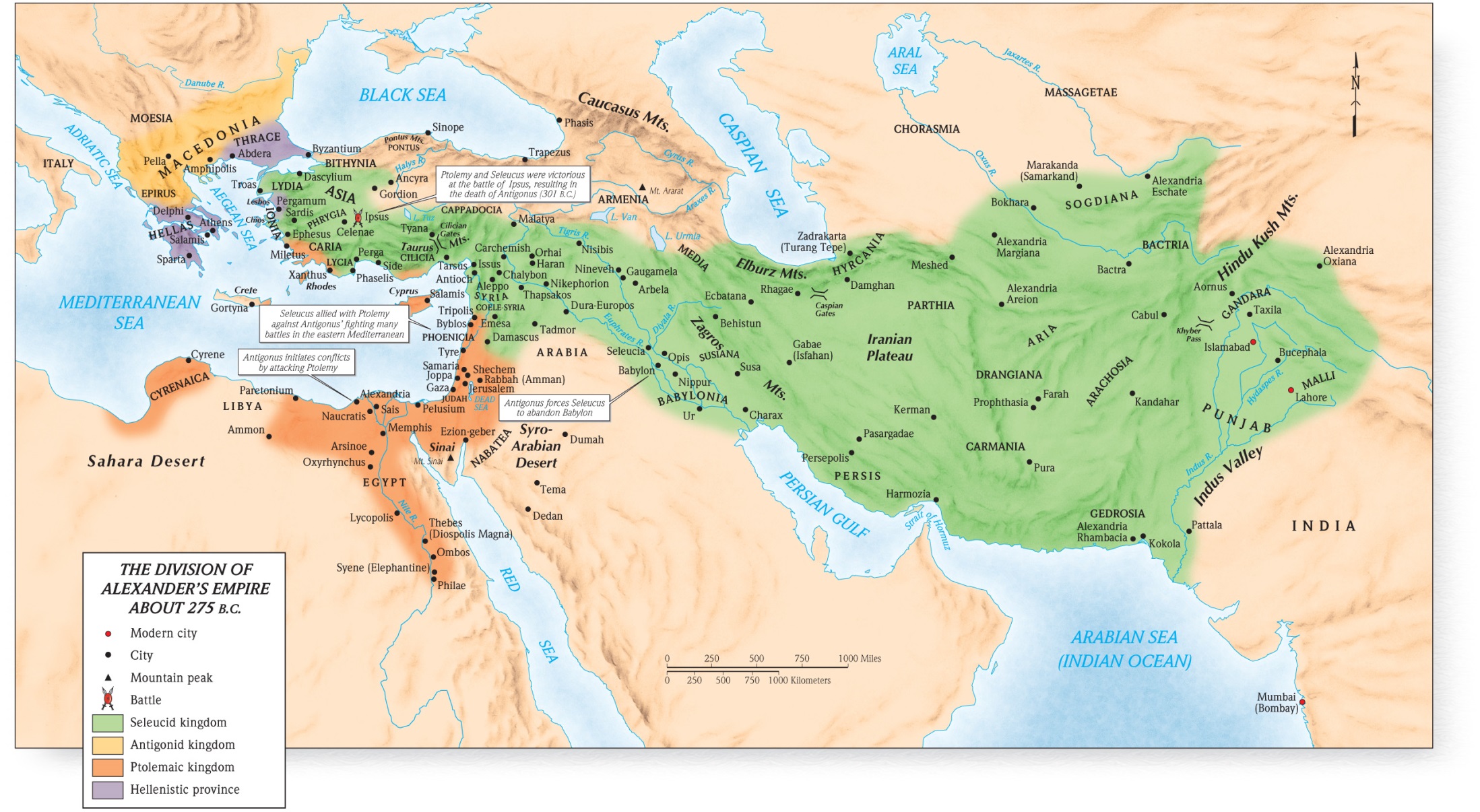 Septuagint
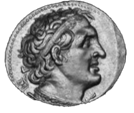 ~280 BC Ptolemy II Philadelphus had     Hebrew bible translated into Greek
Great majority of New Testament quotes from Old Testament come from the Septuagint
One source says only 33 places 
   come form Masoretic Text 
Other 307 places from Septuagint
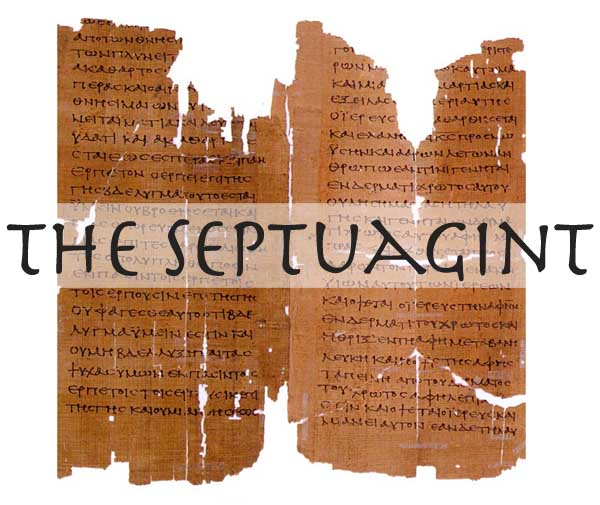 [Speaker Notes: In about 280 BC seventy-two Jewish scholars were asked to come from Israel to assemble in Alexandria by the ruler Ptolemy II Philadelphus for the task of translating the Hebrew Old Testament into the Greek language which was the common language of the day. We know this translation now as the Septuagint Version of the Old Testament. Of the places where the New Testament quotes the Old, the great majority is from the Septuagint version. Protestant authors Archer and Chirichigno list 340 places where the New Testament cites the Septuagint but only 33 places where it cites from the Masoretic Text rather than the Septuagint (G. Archer and G. C. Chirichigno, Old Testament Quotations in the New Testament: A Complete Survey, 25-32). But, since you ask, here is an example where the Greek gospels present Jesus as quoting the Septuagint: In Mark 7:6–7, Jesus quotes the LXX of Isaiah 29:13 when he says, "Well did Isaiah prophesy of you hypocrites, as it is written, ‘This people honors me with their lips, but their heart is far from me; in vain do they worship me, teaching as doctrines the precepts of men.’"]
Motivation for the Translation
(1) A generation of Greek-speaking Jews in the Hellenistic period begun by the conquest of Alexander the Great (333–323 b.c.) required Greek Scriptures
(2) for the education of their young. 
(3) The translation was required as a legal document 
(4) as cultural heritage for the royal library being assembled in Alexandria. 
(5) Aristarchus’s new edition of Homer around 150 b.c. employed textual criticism to produce an authoritative text, and this served as an incentive and a model to produce an authoritative text of the Bible for Alexandrian Jews (later date than the 280 BC)
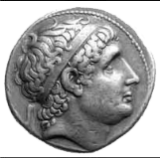 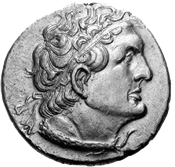 General of Ptolemy – fled to him in 319 BC
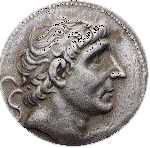 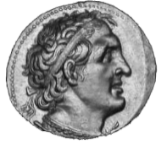 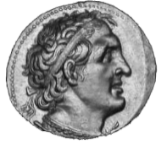 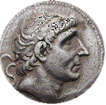 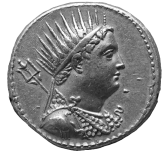 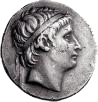 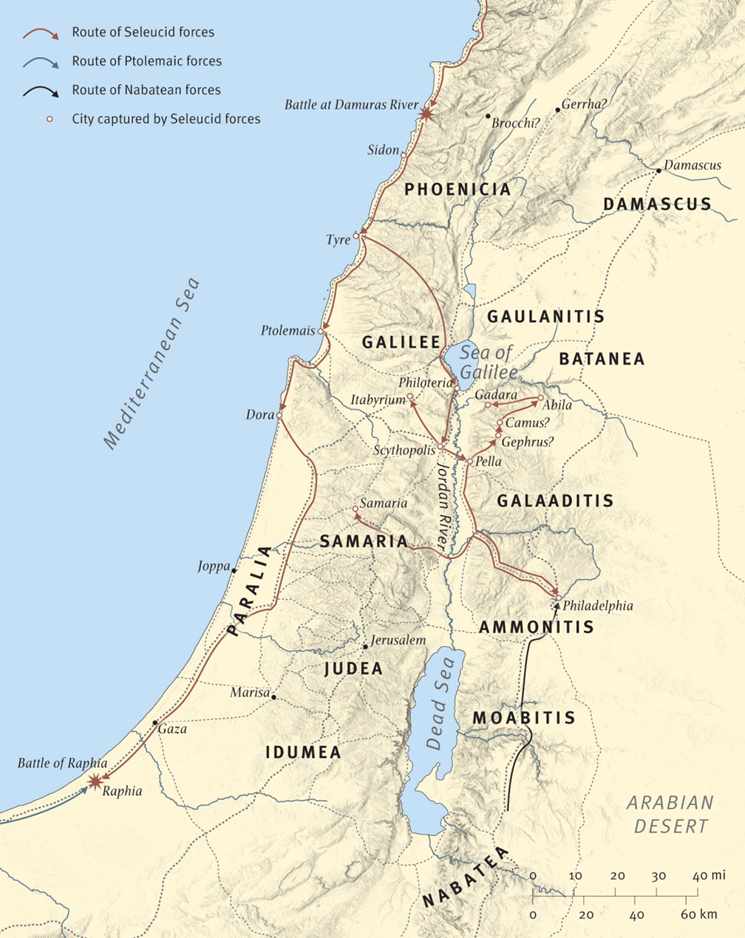 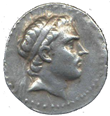 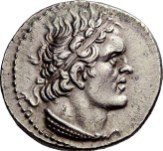 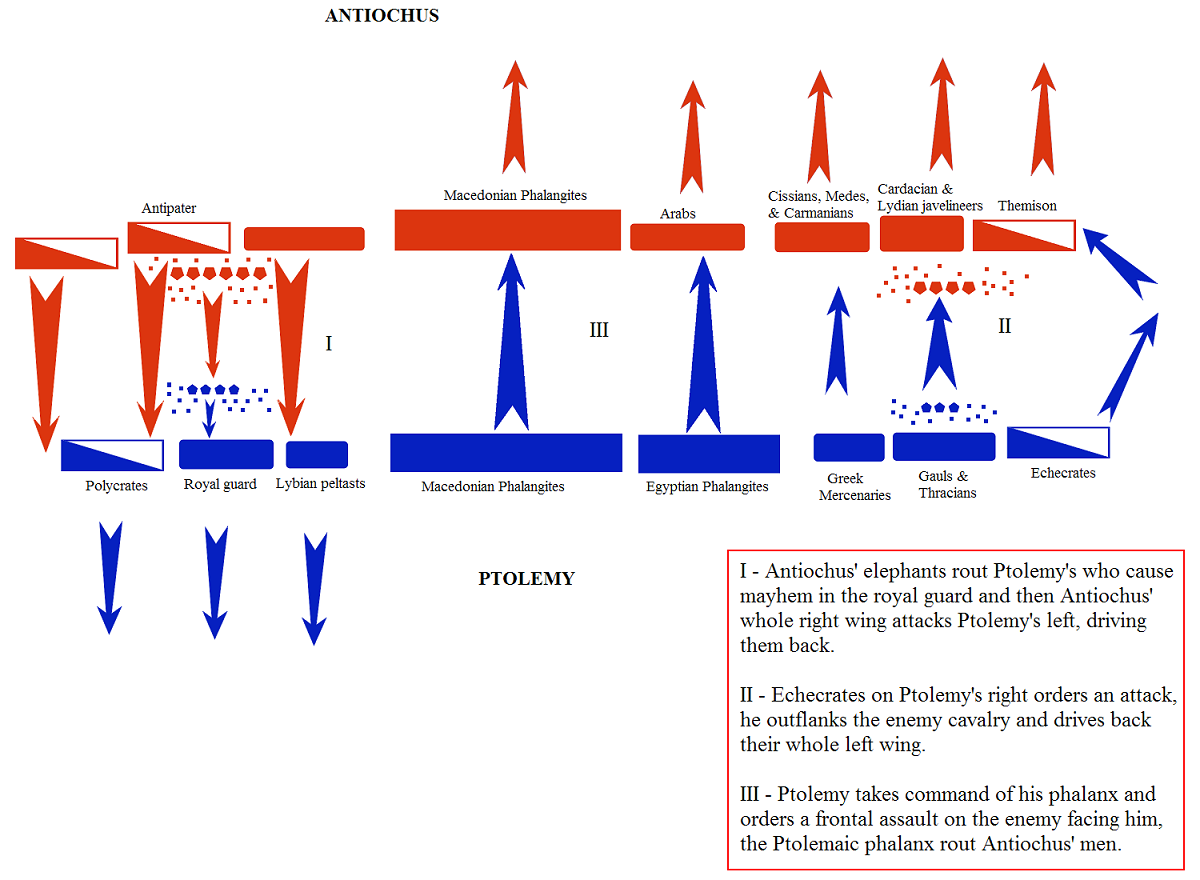 It was one of the largest battles of the Hellenistic kingdoms of the Diadochi
According to Polybius, Ptolemy had 70,000 infantry, 5,000 cavalry, and 73 war elephants and Antiochus 62,000 infantry, 6,000 cavalry, and 102 elephants
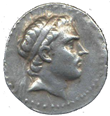 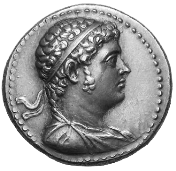 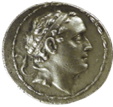 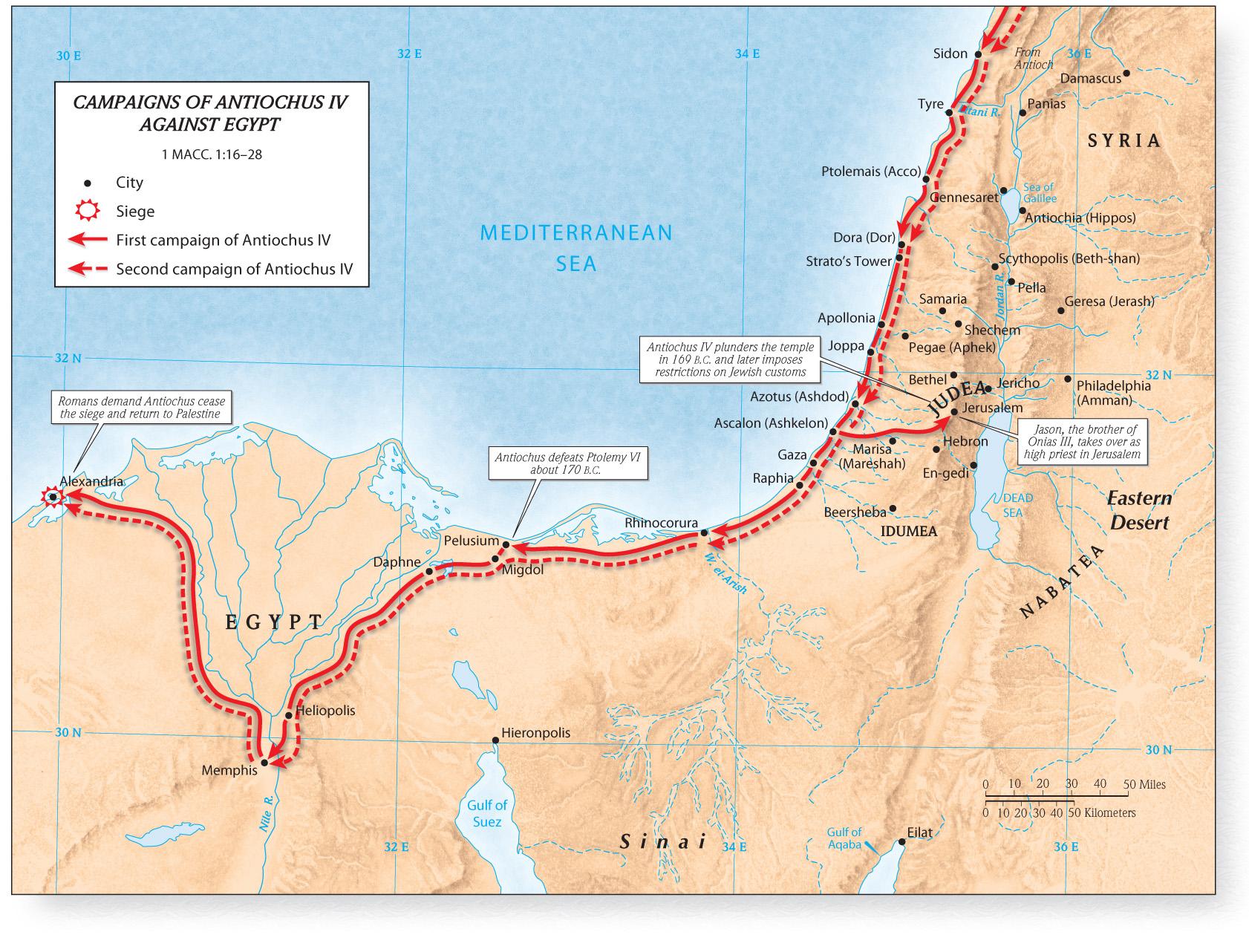